Susan Millea 
Children’s Optimal Health 
Austin, Texas

National Neighborhood Indicators Partnership
October 23, 2014
[Speaker Notes: KEYE TV 8.3.2013 The U.S. Census finds that the number of people in poverty in Austin's suburbs more than doubled in the last decade -- up a whopping 142 percent (poor population has increased from 42,578 in 2000 to 103,248 in 2011). [increased  to 162% by 2012, according to Kneebone] Meanwhile, Williamson County started off with 11,735 people living in poverty in 2000 and ended up with 34,069 by 2010.]
Austin Suburban Poverty
Increased 162% from 
2000-2012
[Speaker Notes: KEYE TV 8.3.2013 The U.S. Census finds that the number of people in poverty in Austin's suburbs more than doubled in the last decade -- up a whopping 142 percent (poor population has increased from 42,578 in 2000 to 103,248 in 2011). Meanwhile, Williamson County started off with 11,735 people living in poverty in 2000 and ended up with 34,069 by 2010 (190%).]
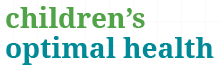 Children’s Optimal Health
How did you get involved in addressing issues of suburbanization of poverty?

How do you see work on suburban poverty fitting with your mission?
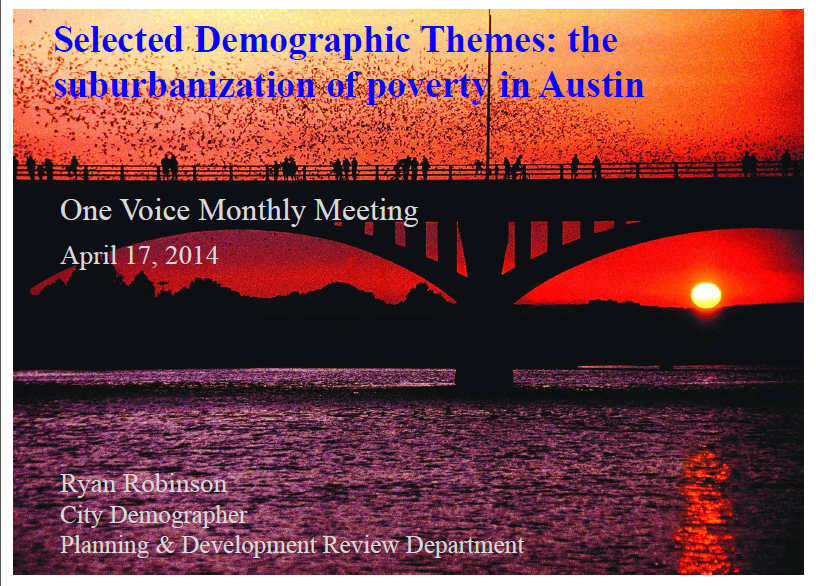 Austin’s Demographic Change
Source: Ryan Robinson, City of Austin Demographer
[Speaker Notes: Williamson Co. poverty rate rose 190% from 2000 to 2010 (from 11,735 to 34,069)]
Suburban Poverty Growth Occurringin Context of Rapid Overall Growth
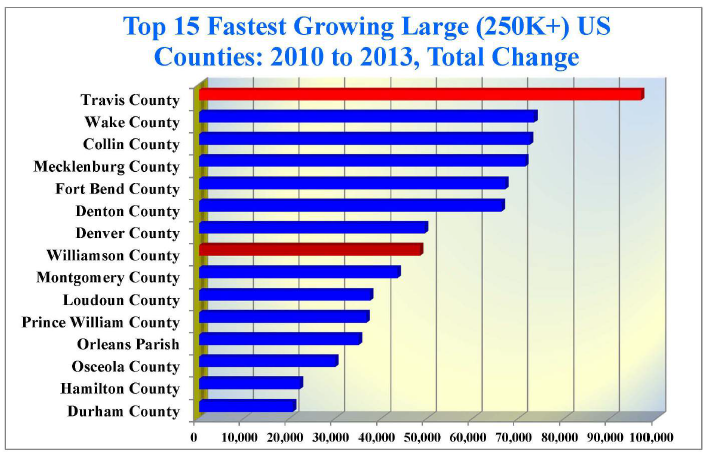 Source: Ryan Robinson, City of Austin Demographer
Population Shift within Austin MSA, 2000-2010
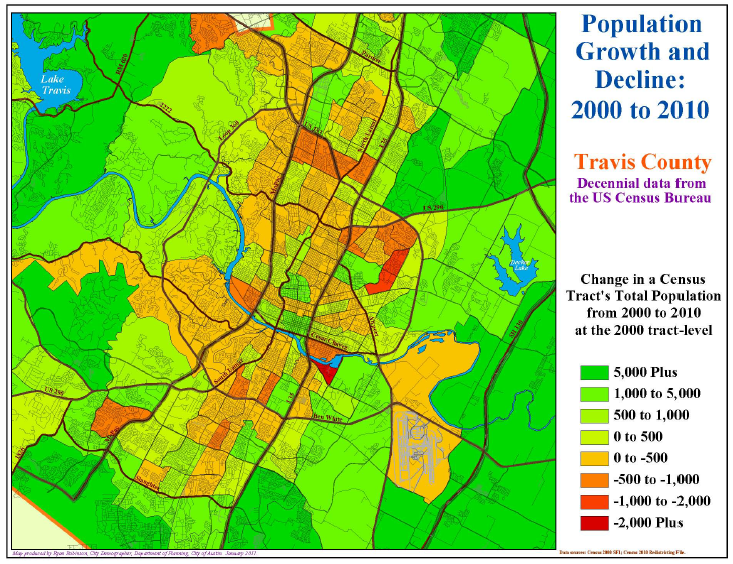 Source: Ryan Robinson, City of Austin Demographer
[Speaker Notes: Housing affordability driving change]
Low Income Population Concentrations 2011, 2012(Percent of Census Tract with Income < 200% FPL)
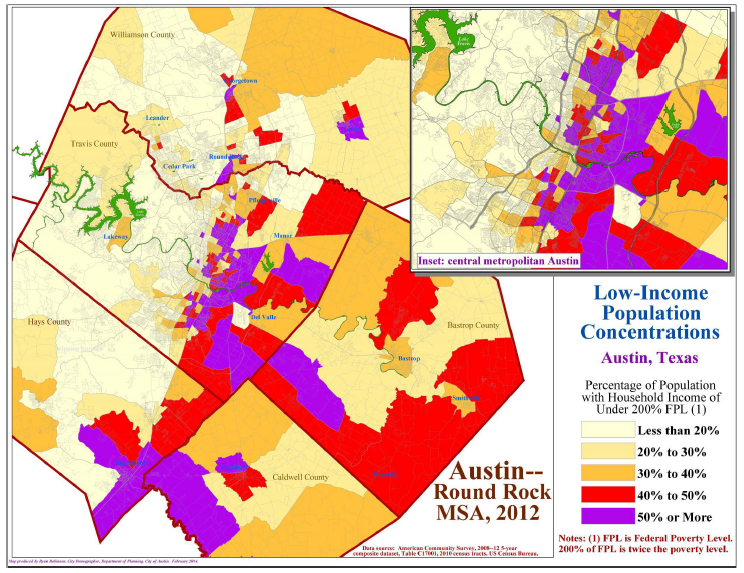 Source: Ryan Robinson, City of Austin Demographer
[Speaker Notes: 150,000 live in poverty; 300,000 struggling]
Child/Youth Poverty is a Special Concern (Travis Co.)
Source: Travis County HHS/VS, Research and Planning Division
Child Poverty Disparities by Ethnicity(Austin MSA)
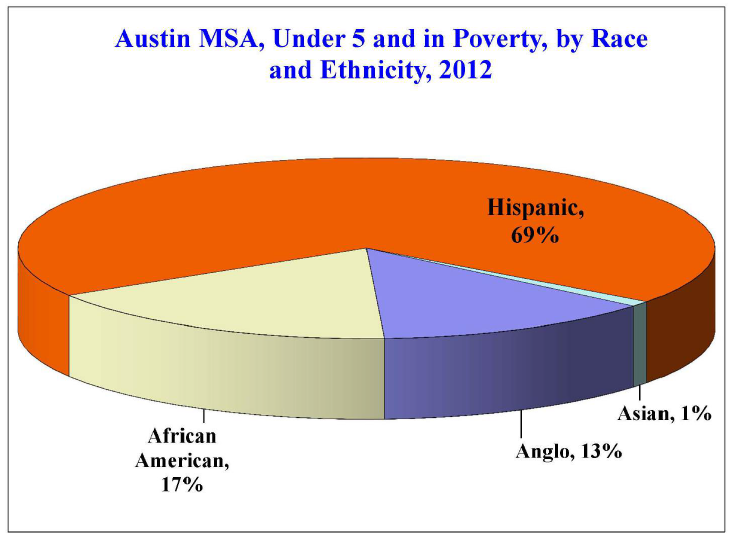 Source: Ryan Robinson, City of Austin Demographer
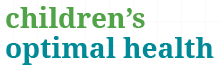 Children’s Optimal Health
What are the big challenges? 
How are you overcoming them?
School District Enrollment Growth 2000-2011
Challenges:
‘Lost in Austin’ 
Technical issues
[Speaker Notes: Technical challenges represented in this map
Challenge: Lost in Austin]
Manor
Incorporated
Population 2010
5,037
Eastern Travis Co.
School District
7,685
ISD partially within Austin
Del Valle
Unincorporated
Population Estimate 2010
17,500
Eastern Travis Co.
School District
11,120
ISD partially within Austin
Avoiding that “Lost in Austin Feeling”: Manor
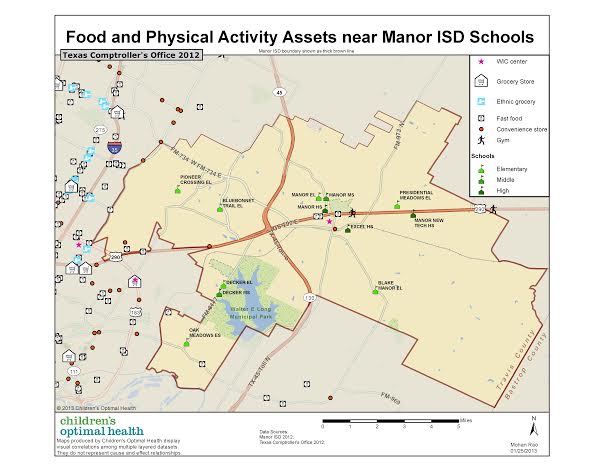 Avoiding that “Lost in Austin Feeling”: Del Valle
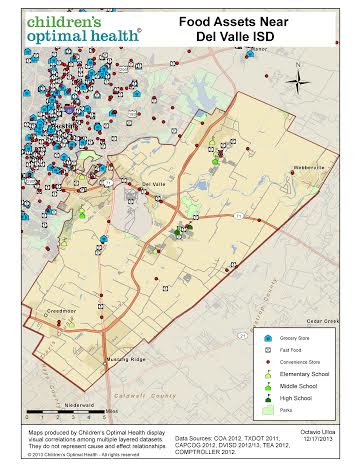 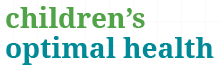 Children’s Optimal Health
What are your concerns about being able to do this work well? 

How do we move this work forward?
[Speaker Notes: Technical
Differing data systems in different School Districts
Jurisdictional challenges
Police, Sherriff, Municipal Courts, Truancy Courts, Juvenile Courts
Staff Capacity
COH
School  District

Building Needed Relationships
Jurisdictional challenges]
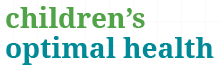 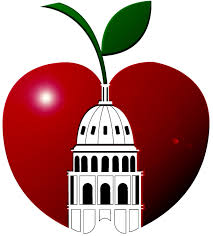 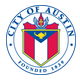 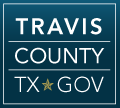 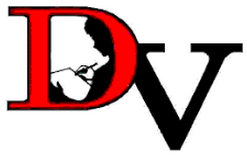 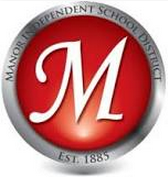 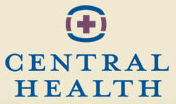 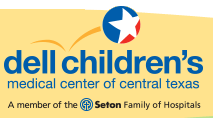 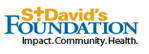 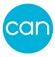 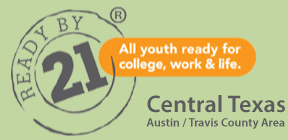 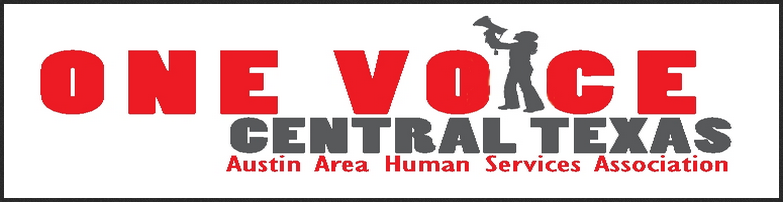 Partnership, Coordination and Collaboration
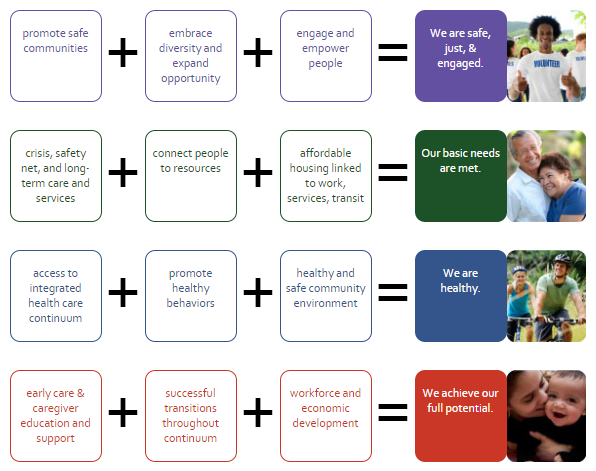 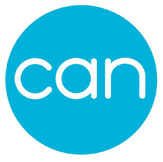 Strategic Framework for Action
[Speaker Notes: Community Achievement Network]
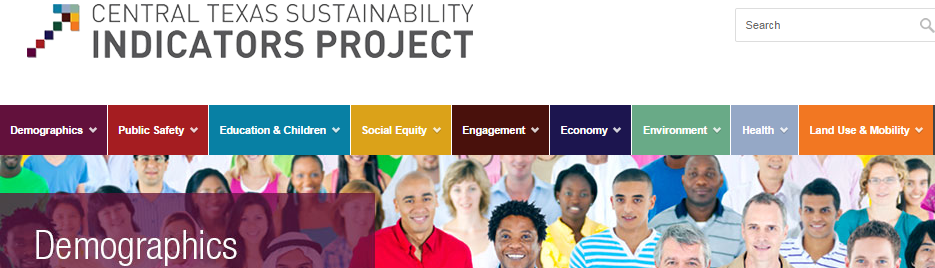 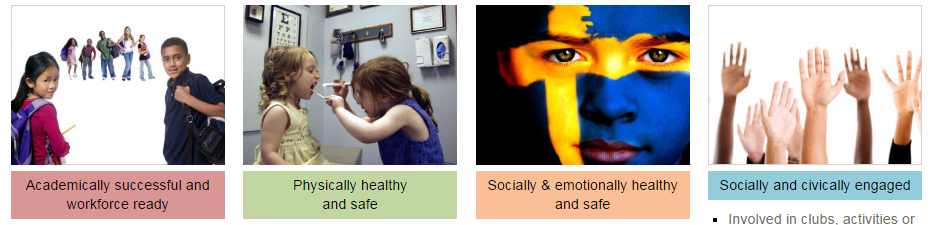 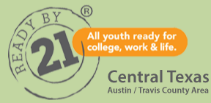 Indicators and Shared Metrics
Play Well Together!!!